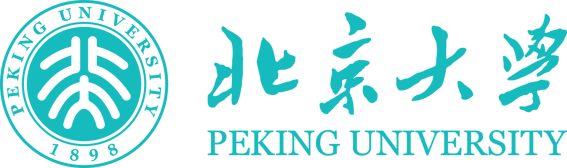 毕业论文答辩PPT
汇报人：XXXXXX
日期：2020年10月08日
CONTENTS
研究综述
验证总结
命题背景
论文导读
项目介绍
市场分析
项目规划
投资汇报
print the presentation and make it into a film to be used in a wider field
print the presentation and make it into a film to be used in a wider field
print the presentation and make it into a film to be used in a wider field
print the presentation and make it into a film to be used in a wider field
1
2
3
4
CONTENTS
论文导读
用户可以在投影仪或者计算机上进行演示也可以将演示文稿打印出来制作成胶片以便应用到更广泛的领域中
标题文字添加此处
print the presentation and make it into a film to be used in a wider field
80%
80%
80%
80%
标题文字添加
标题文字添加
标题文字添加
标题文字添加
Far far away, behind the word mountains, far from the countries Vokalia and Consonantia, there live the blind texts.
Far far away, behind the word mountains, far from the countries Vokalia and Consonantia, there live the blind texts.
Far far away, behind the word mountains, far from the countries Vokalia and Consonantia, there live the blind texts.
Far far away, behind the word mountains, far from the countries Vokalia and Consonantia, there live the blind texts.
标题文字添加此处
print the presentation and make it into a film to be used in a wider field
Far far away, behind the word mountains, far from the countries Vokalia and Consonantia, there live the blind texts. Far far away, behind the word mountains, far from the countriesand Consonantia, there live the blind texts.
Vokalia and Consonantia, there live the blind texts.
标题文字添加
标题文字添加
Far far away, behind the word mountains, far from the countries Vokalia and Consonantia
Far far away, behind the word mountains, far from the countries Vokalia and Consonantia
标题文字添加此处
print the presentation and make it into a film to be used in a wider field
标题文字添加
标题文字添加
标题文字添加
标题文字添加
标题文字添加
Far far away, behind the word mountains, far from the countries Vokalia
Far far away, behind the word mountains, far from the countries Vokalia
Far far away, behind the word mountains, far from the countries Vokalia
Far far away, behind the word mountains, far from the countries Vokalia
Far far away, behind the word mountains, far from the countries Vokalia
标题文字添加此处
print the presentation and make it into a film to be used in a wider field
Far far away, behind the word mountains, far from the countries Vokalia and Consonantia, there live the blind texts. Far far away, behind the word mountains, far from the countriesand Consonantia, there live the blind texts.
 Vokalia and Consonantia, there live the blind texts.
标题文字添加
标题文字添加
标题文字添加
标题文字添加
Far far away, behind the word mountains, far from the countries Vokalia
Far far away, behind the word mountains, far from the countries Vokalia
Far far away, behind the word mountains, far from the countries Vokalia
Far far away, behind the word mountains, far from the countries Vokalia
标题文字添加此处
print the presentation and make it into a film to be used in a wider field
标题文字添加
标题文字添加
标题文字添加
标题文字添加
标题文字添加
Far far away, behind the word mountains, far from the countries Vokalia and Consonantia
Far far away, behind the word mountains, far from the countries Vokalia and Consonantia
Far far away, behind the word mountains, far from the countries Vokalia and Consonantia
Far far away, behind the word mountains, far from the countries Vokalia and Consonantia
Far far away, behind the word mountains, far from the countries Vokalia
标题文字添加此处
print the presentation and make it into a film to be used in a wider field
标题文字添加
标题文字添加
标题文字添加
标题文字添加
标题文字添加
Far far away, behind the word mountains, far from the countries Vokalia and Consonantia, there live the blind texts.
Far far away, behind the word mountains, far from the countries Vokalia and Consonantia, there live the blind texts.
Far far away, behind the word mountains, far from the countries Vokalia and Consonantia, there live the blind texts.
Far far away, behind the word mountains, far from the countries Vokalia and Consonantia, there live the blind texts.
Far far away, behind the word mountains, far from the countries Vokalia and Consonantia, there live the blind texts.
CONTENTS
命题背景
用户可以在投影仪或者计算机上进行演示也可以将演示文稿打印出来制作成胶片以便应用到更广泛的领域中
标题文字添加此处
print the presentation and make it into a film to be used in a wider field
01
标题文字添加
标题文字添加
用户可以在投影仪或者计算机上进行演示也可以将演示文稿打印出来制作成胶片
用户可以在投影仪或者计算机上进行演示也可以将演示文稿打印出来制作成胶片
02
标题文字添加此处
print the presentation and make it into a film to be used in a wider field
标题文字添加
50%
标题文字添加
Far far away, behind the word mountains, far from the countries Vokalia and Consonantia, there live the blind texts. Far far away, behind the word mountains, far from the countriesand Consonantia, there live the blind texts.
 Vokalia and Consonantia, there live the blind texts.
62%
标题文字添加
75%
标题文字添加
45%
标题文字添加
标题文字添加此处
print the presentation and make it into a film to be used in a wider field
标题文字添加
标题文字添加
标题文字添加
标题文字添加
Far far away, behind the word mountains, far from the countries Vokalia and Consonantia
Far far away, behind the word mountains, far from the countries Vokalia and Consonantia
Far far away, behind the word mountains, far from the countries Vokalia and Consonantia
Far far away, behind the word mountains, far from the countries Vokalia and Consonantia
标题文字添加此处
print the presentation and make it into a film to be used in a wider field
技术提高
利益
最大化
盈利
扩大
市场占有率快
战略
目标
功能强大
研发要快
Far far away, behind the word mountains, far from the countries Vokalia and Consonantia, there live the blind texts. Far far away, behind the word mountains, far from the countriesand Consonantia, there live the blind texts.
 Vokalia and Consonantia, there live the blind texts.
标题文字添加此处
print the presentation and make it into a film to be used in a wider field
标题文字添加
标题文字添加
标题文字添加
标题文字添加
Far far away, behind the word mountains, far from the
Far far away, behind the word mountains, far from the
Far far away, behind the word mountains, far from the
Far far away, behind the word mountains, far from the
标题文字添加
标题文字添加
标题文字添加
标题文字添加
CONTENTS
研究综述
用户可以在投影仪或者计算机上进行演示也可以将演示文稿打印出来制作成胶片以便应用到更广泛的领域中
标题文字添加此处
print the presentation and make it into a film to be used in a wider field
标题文字添加
标题文字添加
标题文字添加
标题文字添加
Far far away, behind the word mountains, far from the countries Vokalia
Far far away, behind the word mountains, far from the countries Vokalia
Far far away, behind the word mountains, far from the countries Vokalia
Far far away, behind the word mountains, far from the countries Vokalia
Far far away, behind the word mountains, far from the countries Vokalia and Consonantia, there live the blind texts. Far far away, behind the word mountains, far from the countriesand Consonantia, there live the blind texts.
 Vokalia and Consonantia, there live the blind texts.
标题文字添加此处
print the presentation and make it into a film to be used in a wider field
2020
2019
2018
2017
标题文字添加
2016
Far far away, behind the word mountains, far from the countries Vokalia and Consonantia
0%
20%
40%
60%
80%
100%
Far far away, behind the word mountains, far from the countries Vokalia and Consonantia
Far far away, behind the word mountains, far from the countries
Far far away, behind the word mountains, far from the countries
Far far away, behind the word mountains, far from the countries
Far far away, behind the word mountains, far from the countries
Far far away, behind the word mountains, far from the countries
标题文字添加此处
print the presentation and make it into a film to be used in a wider field
Far far away, behind the word mountains, far from the
Far far away, behind the word mountains, far from the
Far far away, behind the word mountains, far from the
Far far away, behind the word mountains, far from the
标题文字添加
标题文字添加
标题文字添加
标题文字添加
标题文字添加此处
print the presentation and make it into a film to be used in a wider field
A
B
C
标题文字添加
标题文字添加
标题文字添加
D
E
标题文字添加
标题文字添加
标题文字添加此处
65%
print the presentation and make it into a film to be used in a wider field
35%
标题文字添加
标题文字添加
标题文字添加
89%
Far far away, behind the word mountains, far from the countries Vokalia
Far far away, behind the word mountains, far from the countries Vokalia
Far far away, behind the word mountains, far from the countries Vokalia
标题文字添加此处
print the presentation and make it into a film to be used in a wider field
标题文字添加
标题文字添加
标题文字添加
标题文字添加
Far far away, behind the word mountains, far from the countries Vokalia and Consonantia, there live the blind texts.
Far far away, behind the word mountains, far from the countries Vokalia and Consonantia, there live the blind texts.
Far far away, behind the word mountains, far from the countries Vokalia and Consonantia, there live the blind texts.
标题文字添加
标题文字添加
标题文字添加
标题文字添加
CONTENTS
验证总结
用户可以在投影仪或者计算机上进行演示也可以将演示文稿打印出来制作成胶片以便应用到更广泛的领域中
标题文字添加此处
print the presentation and make it into a film to be used in a wider field
标题文字添加
标题文字添加
标题文字添加
标题文字添加
Far far away, behind the word mountains, far from the countries Vokalia
Far far away, behind the word mountains, far from the countries Vokalia
Far far away, behind the word mountains, far from the countries Vokalia
Far far away, behind the word mountains, far from the countries Vokalia
Far far away, behind the word mountains, far from the countries Vokalia and Consonantia, there live the blind texts. Far far away, behind the word mountains, far from the countriesand Consonantia, there live the blind texts.
 Vokalia and Consonantia, there live the blind texts.
标题文字添加此处
print the presentation and make it into a film to be used in a wider field
标题文字添加
标题文字添加
标题文字添加
标题文字添加
用户可以在投影仪或者计算机上进行演示也可以将演示文稿打印出来制作成胶片
用户可以在投影仪或者计算机上进行演示也可以将演示文稿打印出来制作成胶片
用户可以在投影仪或者计算机上进行演示也可以将演示文稿打印出来制作成胶片
用户可以在投影仪或者计算机上进行演示也可以将演示文稿打印出来制作成胶片
标题文字添加此处
print the presentation and make it into a film to be used in a wider field
标题文字添加
标题文字添加
标题文字添加
标题文字添加
标题文字添加
Far far away, behind the word mountains, far from the countries Vokalia
Far far away, behind the word mountains, far from the countries Vokalia
Far far away, behind the word mountains, far from the c‘ountries Vokalia
Far far away, behind the word mountains, far from the countries Vokalia
Far far away, behind the word mountains, far from the countries Vokalia
05
04
03
02
01
标题文字添加此处
print the presentation and make it into a film to be used in a wider field
标题文字添加
标题文字添加
标题文字添加
Far far away, behind the word mountains, far from the countries
Far far away, behind the word mountains, far from the countries
Far far away, behind the word mountains, far from the countries
标题文字添加此处
print the presentation and make it into a film to be used in a wider field
标题文字添加
标题文字添加
标题文字添加
标题文字添加
用户可以在投影仪或者计算机上进行演示也可以将演示文稿打印出来制作成胶片
用户可以在投影仪或者计算机上进行演示也可以将演示文稿打印出来制作成胶片
用户可以在投影仪或者计算机上进行演示也可以将演示文稿打印出来制作成胶片
用户可以在投影仪或者计算机上进行演示也可以将演示文稿打印出来制作成胶片
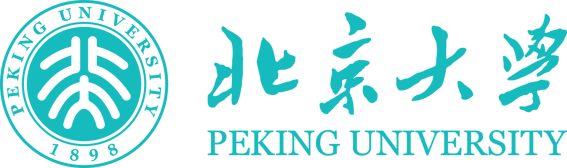 非常感谢收看
汇报人：XXXXXX
日期：2020年10月08日